Урок  математики
В 4 классе

.
90 : 5
72 : 4 = 18
375 + х = 481
45 + 17 > 52
48 : х = 12
5 • в – 1
а • 2
625 : х = 5
d – 53
n – 8 < 12
56 : 4 = 14
38 • (457 + 24) – 10246
72 : 4 = 18
90 : 5
45 + 17 > 52
375 + х = 481
48 : х = 12
5 • в – 1
625 : х = 5
а • 2
n – 8 < 12
d – 53
38 • (457 + 24) – 10246
56 : 4 = 14
ВЫРАЖЕНИЯ
И 
УРАВНЕНИЯ.
Длина кита 33 м. Это на 19 м больше, чем у акулы. Какова длина акулы?
Комар делает крыльями 1000 взмахов в секунду, это в 5 раз больше, чем пчела. Сколько взмахов в секунду делает пчела?
Бобр может не дышать под водой 15 минут, а кашалот – в 4 раза дольше. Какое время может пребывать под водой кашалот?
Масса новорожденного слонёнка - 130 кг, он на 1870 кг легче детёныша синего кита. Какова масса новорожденного синего кита?
Туловище японского гигантского краба достигает 60 см, а есть крабы-горошины с размером тела 2 см. Во сколько раз туловище краба-гиганта больше чем краба-горошины?
Масса щуки – 34 кг, а рыбы-меч – на 265 кг больше. Какова масса рыбы-меч?
Масса бурого медведя – 350 кг, а белого – 500 кг. На сколько килограммов белый медведь тяжелее бурого?
Слону в зоопарке в сутки дают 90 кг еды, а верблюду – 15 кг. Во сколько раз слон съедает в сутки еды больше, чем верблюд?
М.д.
14    200    60     2000    30    299    150      6
Оцени:
«5» – нет ошибок
«4» – 1,2 ошибки
«3» – 3,4 ошибки
            «2» – 5 ошибок и более
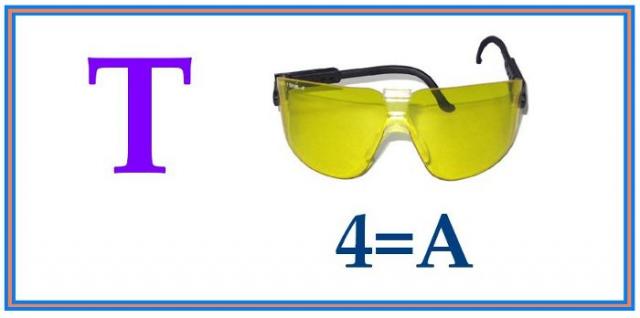 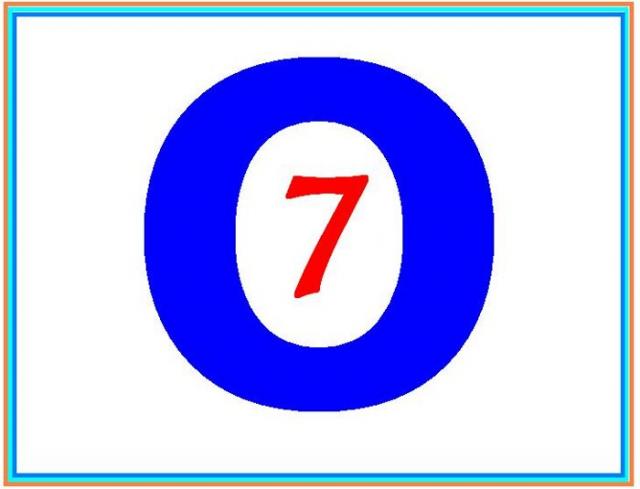 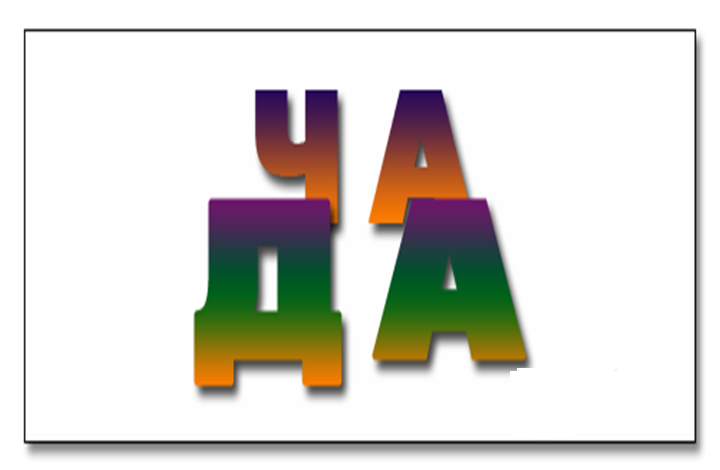 Задача
Из одного города в противоположных направлениях выехали два мотоциклиста. Второй мотоциклист ехал со скоростью 70 км/ч, а скорость первого была на 15 км/ч больше скорости второго. Какое расстояние будет между мотоциклистами через 3 часа?
?
3 ч
? на 15 км/ч >
70 км/ч
1) 70+15= 85 (км/ч) – скорость первого мотоциклиста
2) 85+70= 155 (км/ч) – скорость удаления
3) х 155
          3
      465 (км) – расстояние между мотоциклистами